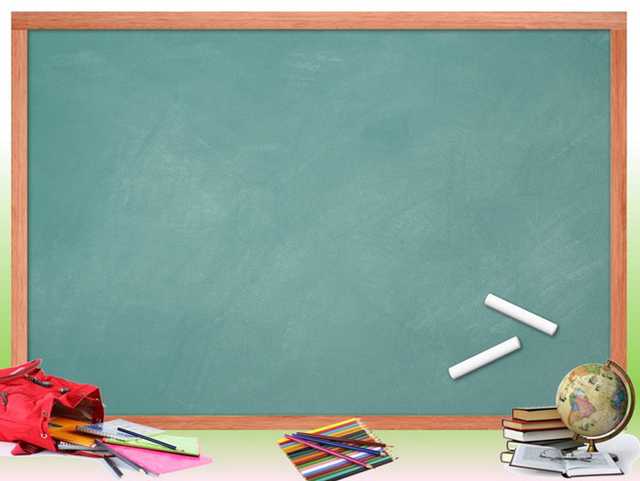 Вставні слова й словосполучення
Звичайно, в кожного єдине,Як і Дніпрова течія,Домашнє вогнище родинне,Оселя наша і сім’я.                   Д.Білоус
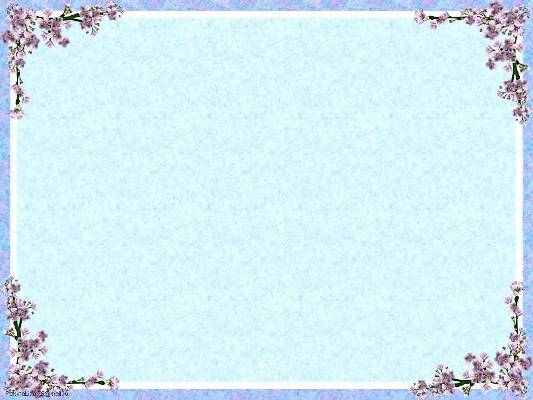 Вставні слова, словосполучення, речення
характеризують спосіб оформлення думки
граматично не пов'язані з членами речення
виражають ставлення мовця до висловленого
уточнюють основне повідомлення
не несуть нової інформації
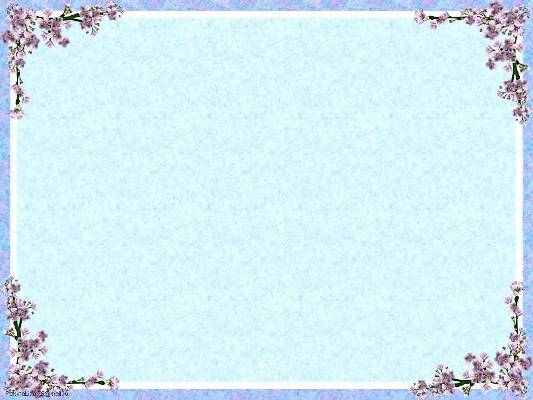 Групи вставних конструкцій
Виражають задоволення, незадоволення, радість, жаль, здивування
Указують на джерело повідомлення
Виражають упевненість, невпевненість, сумнів
Указують на зв'язок думок, послідовність викладу
Привертають увагу співрозмовника
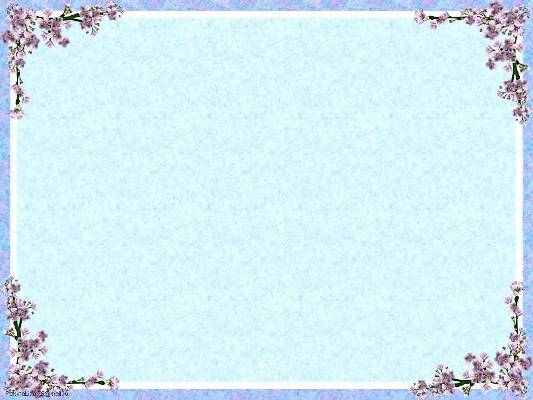 Групи, які виражають упевненість, невпевненість, сумнів
Приклади:
здається
безумовно
може бути
без сумніву
сподіваюся
щоправда
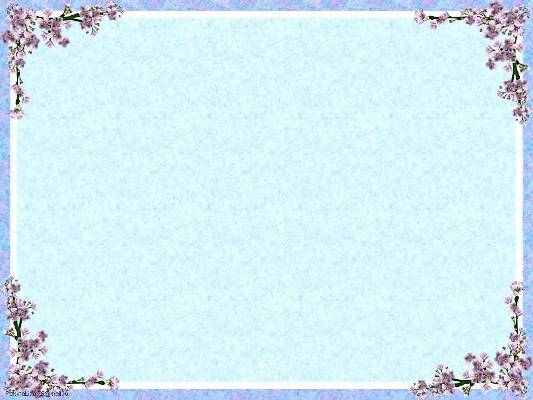 Групи, яка виражає задоволення, незадоволення, радість, жаль
Приклади:
як навмисне
на щастя
чого доброго
на диво
на сором
слава Богу
як на зло
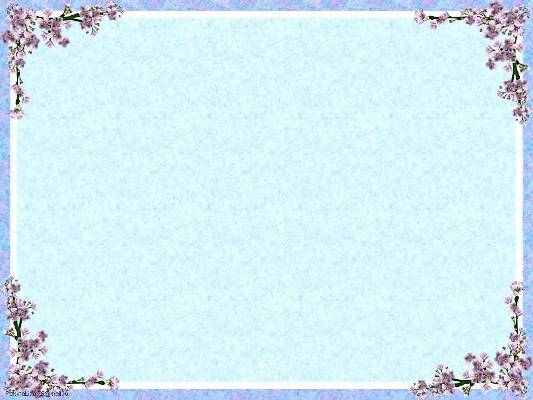 Групи,які вказують на джерело повідомлення
Приклади:
по-моєму
на мою думку
по-твоєму
мовляв
як відомо
за словами...
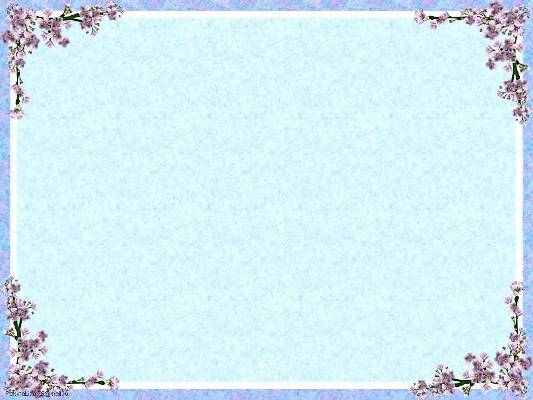 Група, яка вказує на зв'язок думок, послідовність викладу
Приклади:
по-перше
однак
нарешті
проте
отже
інакше кажучи
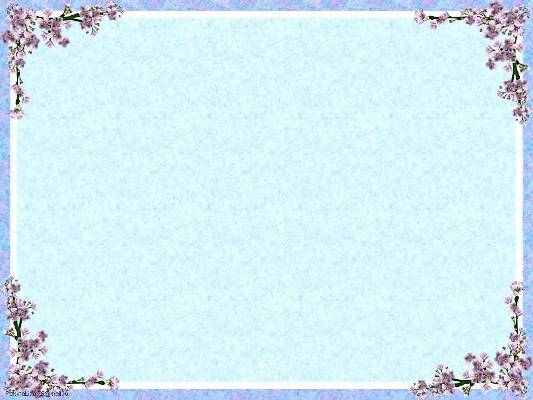 Група, яка привертає увагу співрозмовника
Приклади:
чуєте
даруйте
бачиш
зрозумійте
зверніть увагу
між нами кажучи
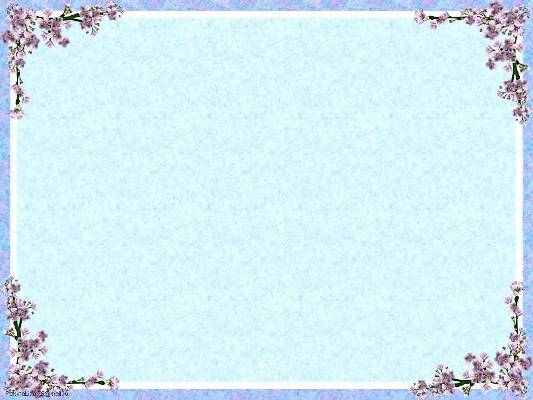 Зверніть увагу!
дієслова (здається, кажуть, думаю)
у реченні можуть виконувати різні функції - бути членами речення і вставними словами
прислівники (звичайно, видно, можливо)
іменники (правда, на жаль, 
на щастя)
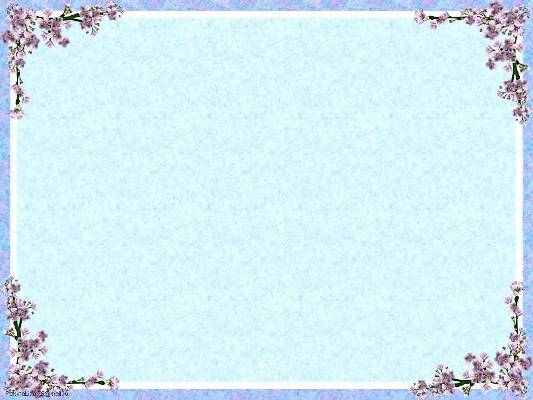 Вставні речення
Значення, які властиві вставним словам, можуть виражатися і цілими реченнями.
Наприклад:
Як ми вже знаємо, по дорозі з Харкова Гребінка зупинився в Кременчуці (П. Жур).
Ну а ви, я бачу, здружилися (М. Трублаїні).
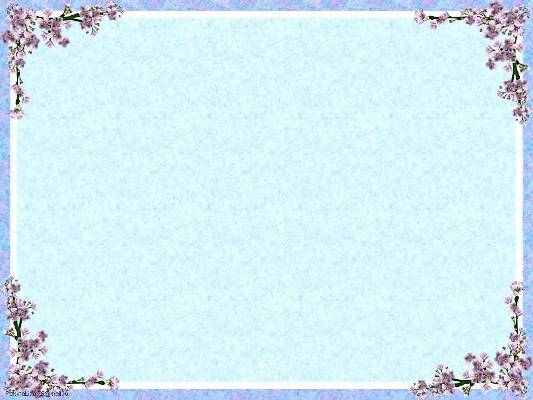 Стилістичні особливості
Вставні слова (словосполучення, речення) вживаються в різних стилях мови. У науковому та публіцистичному здебільшого вживаються ті з них, що вказують на порядок висловлення думки, джерело інформації, достовірність висловленого тощо.